МОУ «Косланская СОШ»,  Удорский район, Республика Коми
Презентация к сценарию урока в 5 классе по теме «Зимний покой в жизни почв»,
по программе УМК 5 класс "Природоведение", 
автор А.Е. Андреева
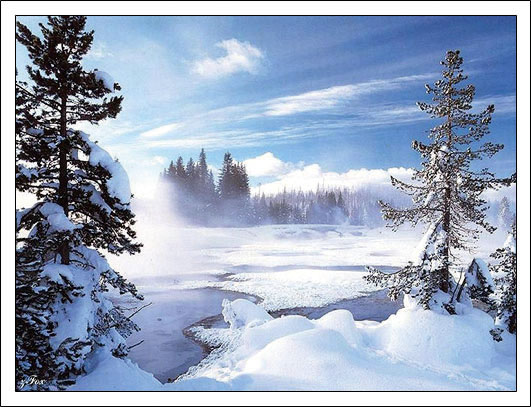 Иевлева 
Светлана Геннадьевна, 
учитель биологии
2014 год
Время
Природные ритмы и циклы
Суточные
Сезонные
Годовые
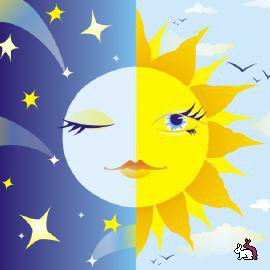 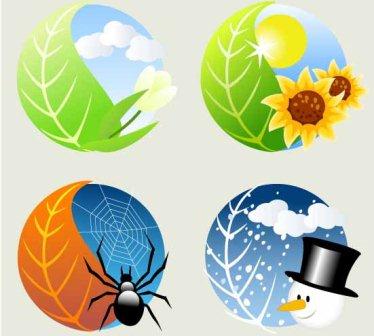 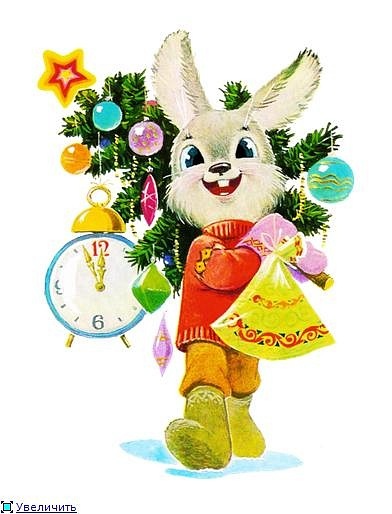 Зимний «покой» в жизни почв
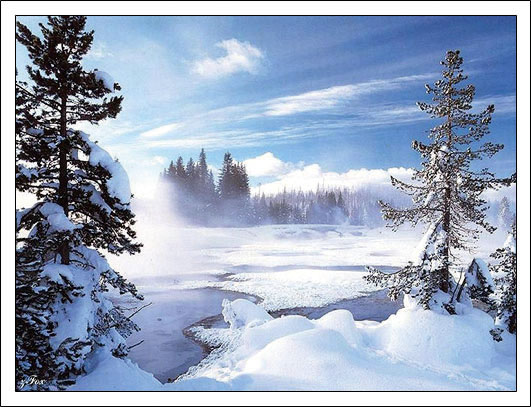 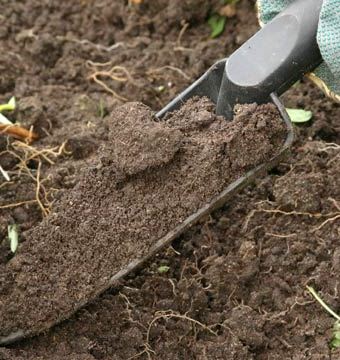 Задание №28
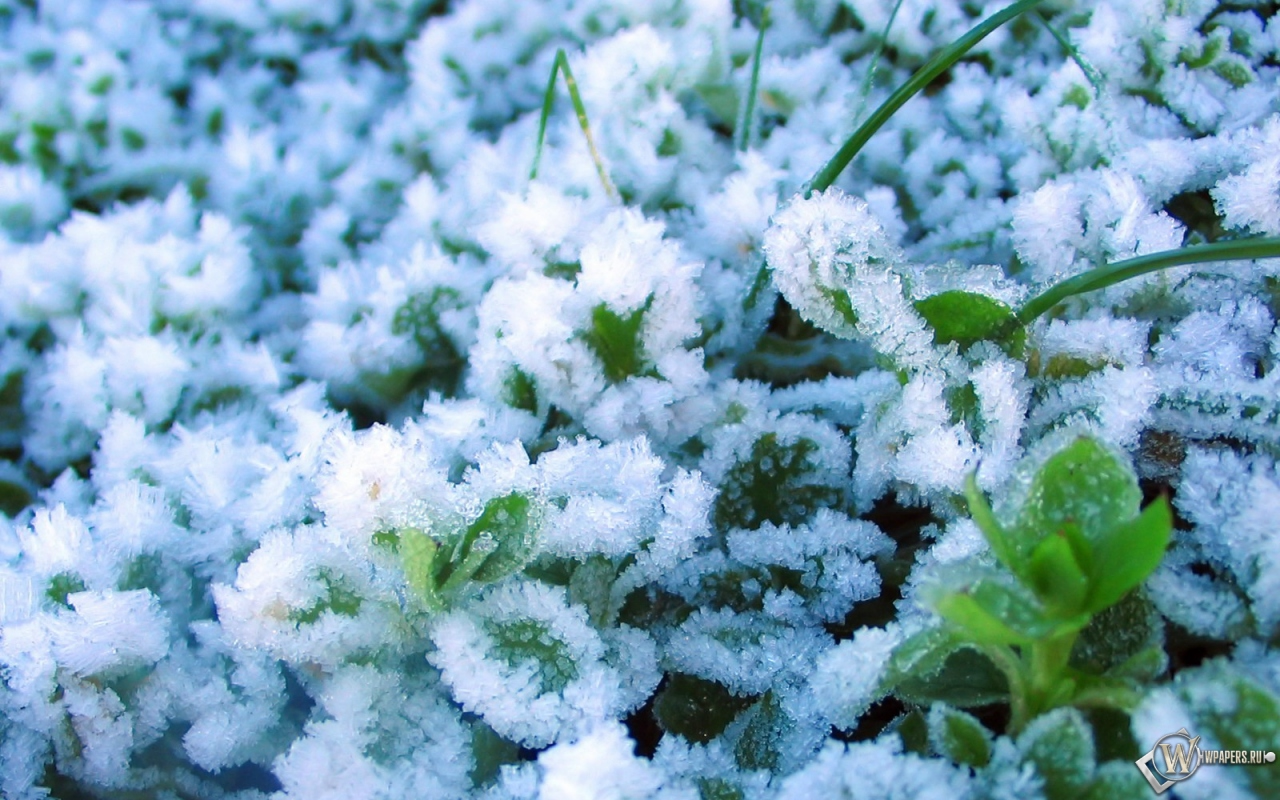 Какие растения под снегом остаются зелеными?
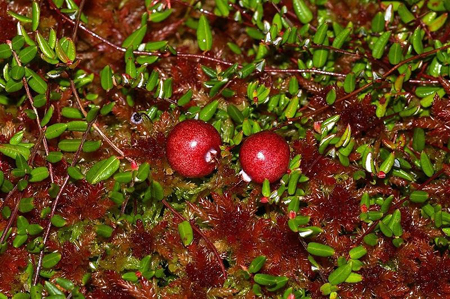 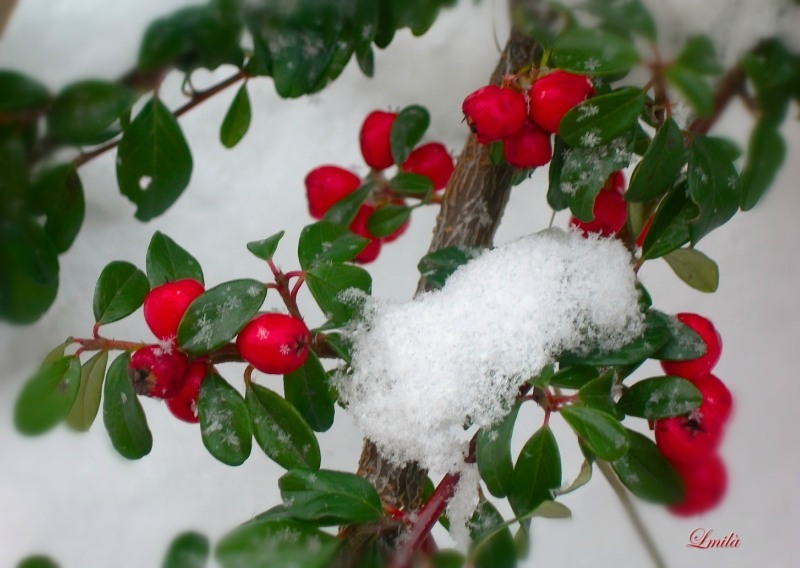 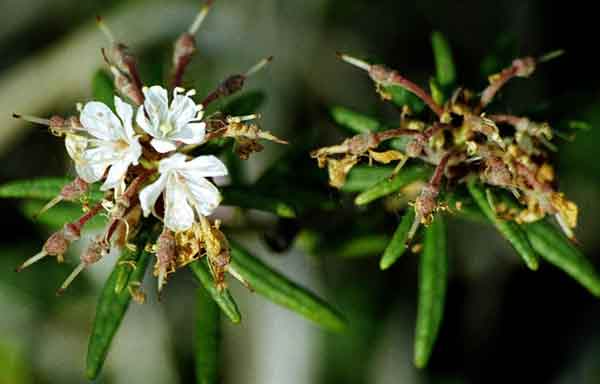 Брусника
Клюква
Вереск
Замерзает ли почва зимой?
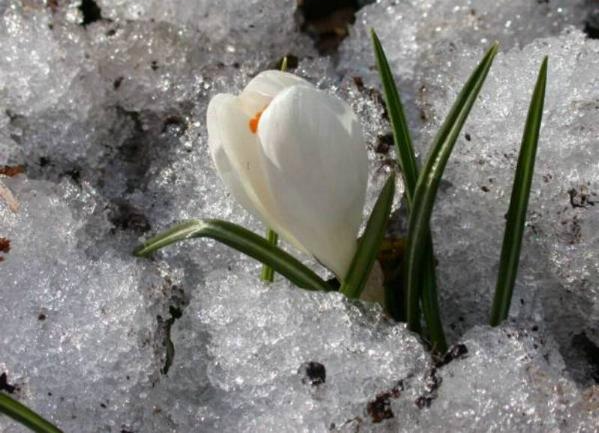 В тексте учебника на стр. 145-146 найдите ответ на этот вопрос.
—
Даже при глубоком промерзании почвы не вся вода в ней замерзает.
Твердые частицы почвы покрыты пленкой воды, в которой обитают микроскопические животные.
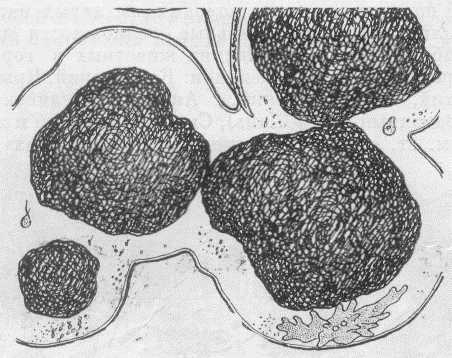 Снежный покров защищает 
почву и растения от промерзания.
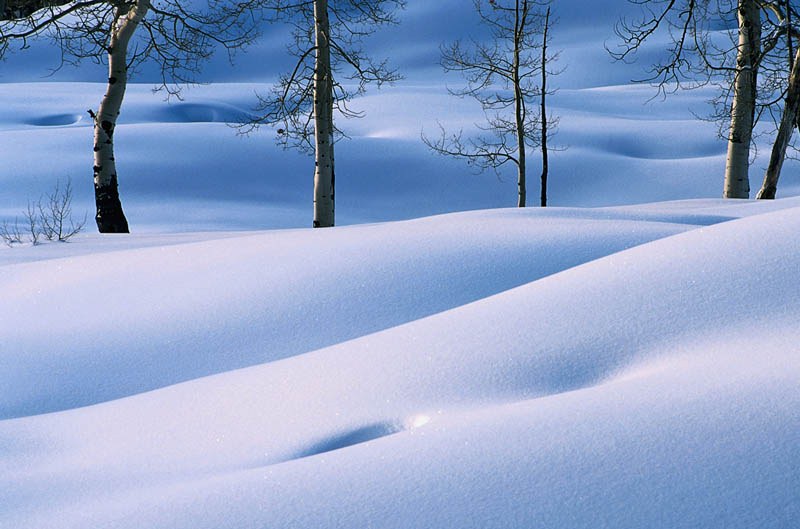 Чем толще снежный покров зимой, тем меньше почва промерзает. Почему?
Найди ответ на вопрос на стр. 146.
—
Что называют зимней «грелкой» ?
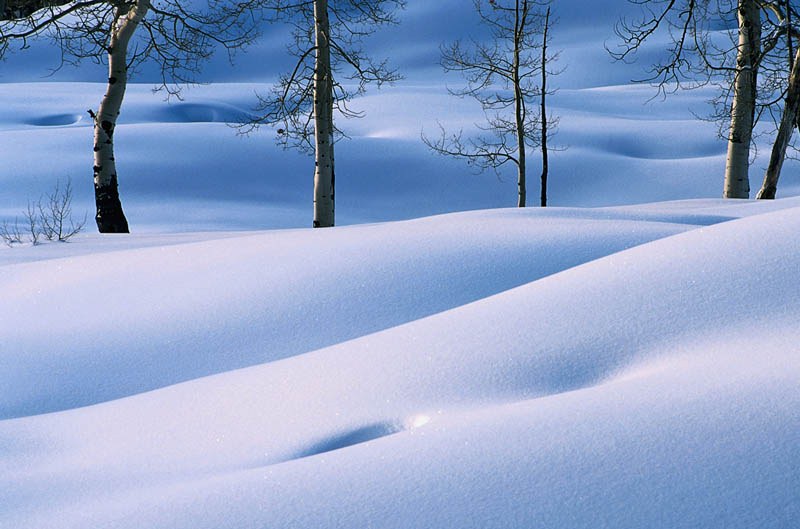 Найди ответ на вопрос на стр. 146.
—
Подстилка, разлагаясь, выделяет тепло, которое под снегом долго сохраняется, согревая почву.
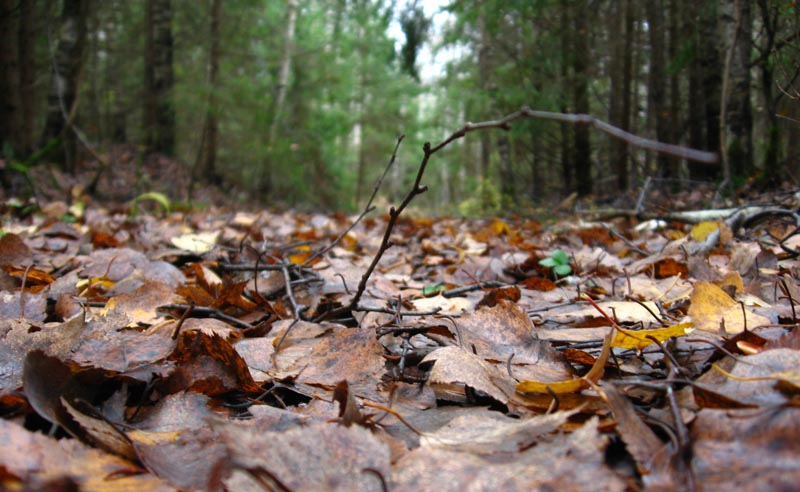 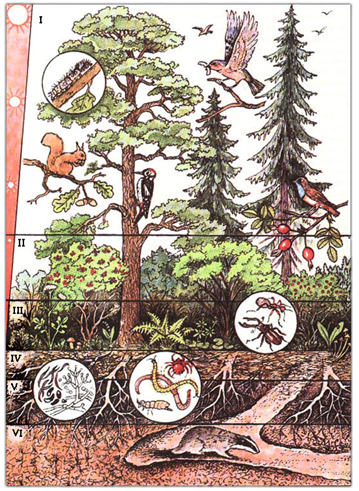 Подстилка, разлагаясь, выделяет тепло, которое под снегом долго сохраняется, согревая почву.
Домашнее  задание
Задание №29 в рабочей тетради. Прочитать параграф 38.
Источники:
http://www.litprichal.ru/work/165214/
http://akro-n.ru/Zima/Sovershennyy-snezhnyy-pokrov/
http://guppy.ucoz.ru/publ/1
http://forumodua.com/showthread.php?t=844859&page=2045&s=1324ac852515f64a238b2903a1ddd896